Extra Resources
Video Resources

The following video resources are recommended:

https://www.youtube.com/watch?v=x7ZDJH_ZKLA&list=PLaYmfbS4-p5t-k4L_LHAC3CjCuwDerz9o
https://www.youtube.com/watch?v=1MZGRHdIjfw&list=PLaYmfbS4-p5t-k4L_LHAC3CjCuwDerz9o&index=2
https://www.youtube.com/watch?v=EW5K1CyegJ0&list=PLaYmfbS4-p5t-k4L_LHAC3CjCuwDerz9o&index=3
https://www.youtube.com/watch?v=vyBQFRnSukQ&list=PLaYmfbS4-p5t-k4L_LHAC3CjCuwDerz9o&index=4

Dualism: https://www.youtube.com/watch?v=3SJROTXnmus
This revision guide is recommended:
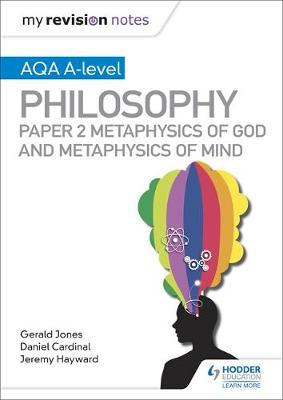 Written Resources

https://philosophyalevel.com/aqa-philosophy-revision-notes/#Mind